Формування просторових уявлень у дошкільників
4
Методика формування просторових уявлень
1
Сутність поняття «простір», «орієнтування в просторі»
2
Завдання та зміст формування просторових уявлень
3
Особливості сприймання простору дітьми
План
Сутність основних понять
Орієнтування в просторі
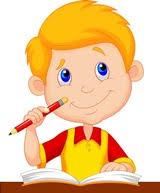 Просторові уявлення включають знання
про форму предметів та їх розміри;

здатність розрізняти предмети у просторі;

оцінювати відстані розміщення предметів та об’єктів стосовно людини та один від одного;

визначати місцезнаходження.
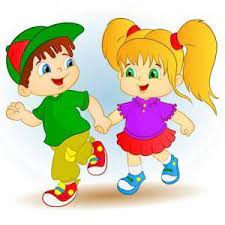 Просторові уявлення
1 етап – недиференційоване сприйняття;

2 етап – орієнтація дитини «на себе».
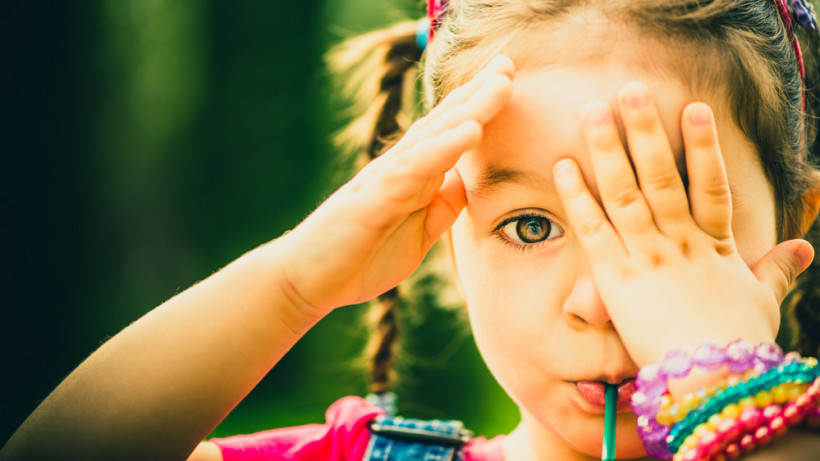 Етапи роботи вихователя з дітьми
Завдання та зміст формування просторових уявлень
Особливості сприймання простору дітьми
Ранній вік
Дитина оволодіває вмінням враховувати просторове розміщення предметів, однак ще не виокремлює напрям руху і просторових відношень між ними. 
Уявлення про предмети та їх властивості виникають раніше і є основою уявлень про простір.
Перші уявлення про напрям руху, який засвоює дитина на 3-му р. ж. пов’язані з її власним тілом, яке для неї є центром, і від якого вона визначає напрям.
4 рік життя
Орієнтування «відносно себе»


ігрові вправи та завдання


одночасне називання протилежних напрямків
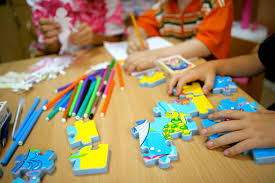 Орієнтація на аркуші паперу
Дітей 4-го р. ж. навчають орієнтуватися на аркуші паперу. Так, на заняттях вихователь пропонує знайти верхню і нижню смужки лічильної картки, праву і ліву сторони аркуша, розкласти в певному місці кількість предметів.
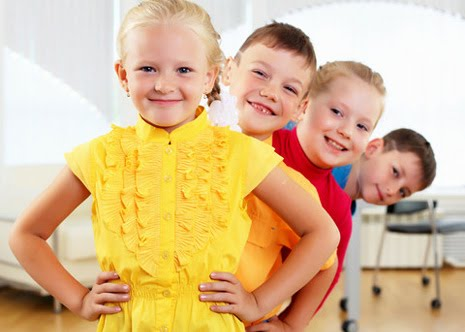 5 рік життя
Орієнтація від себе
вперед - назад
ліворуч - праворуч
вгору - вниз
Діти повинні вміти визначати положення того чи іншого предмета відносно себе (попереду мене – шафа, позаду – стілець, праворуч від мене – двері, а ліворуч – вікно; вгорі – стеля, внизу – підлога, стіна – далеко, стілець – близько); рухатися в заданому напрямі; розрізняти та вживати слова «нижче», «вище», «між»,   «далеко»,    «близько»;    засвоїти    поняття    «праворуч», «ліворуч», «посередині».
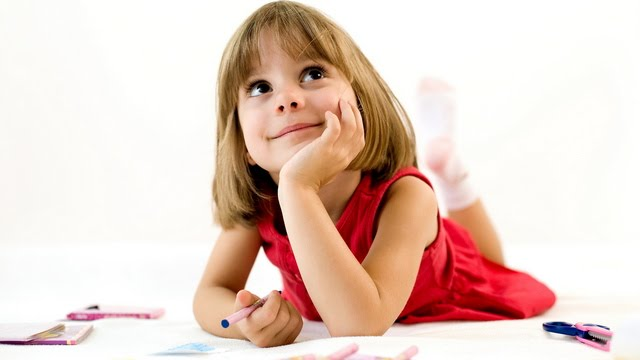 Розглядання картин
Старші дошкільники
Діти повинні вміти визначати напрям, місце перебування за заданою умовою, називати розміщення предмета відносно іншого, у мовленні вживати вирази, що означають віддаленість предметів від себе, працювати зі схемами- моделями просторового розміщення.
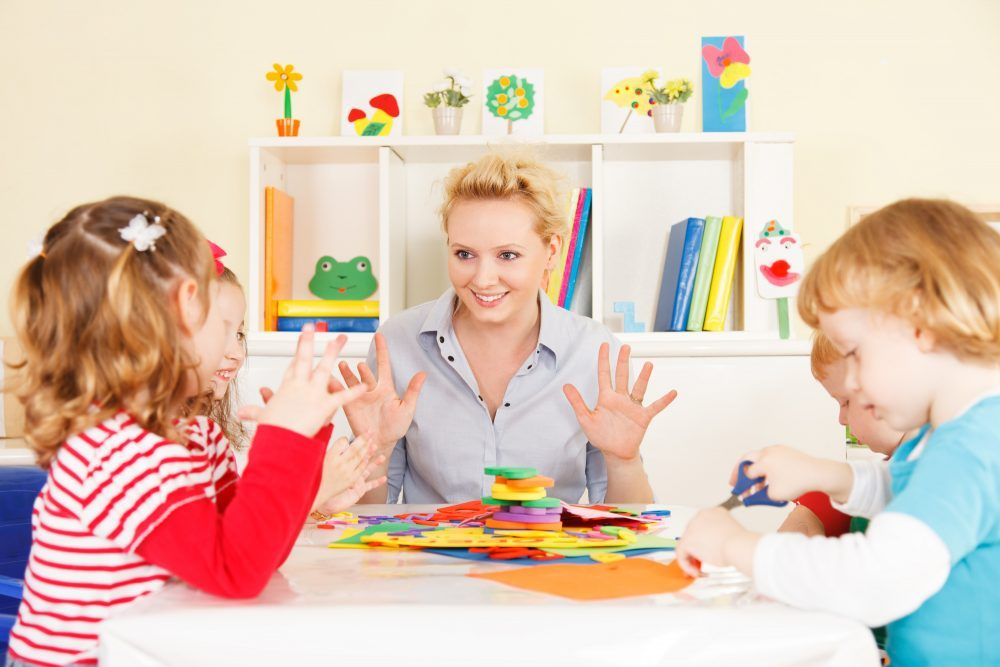 Розвиток просторових орієнтувань
Важливе значення у формуванні просторових уявлень займають художні твори, ігри-драматизації. Так, у процесі читання художніх творів (віршів, оповідань, казок та ін.) зустрічаються вирази «через міст», «навпроти будинку», «біля дерева», «вдалині».
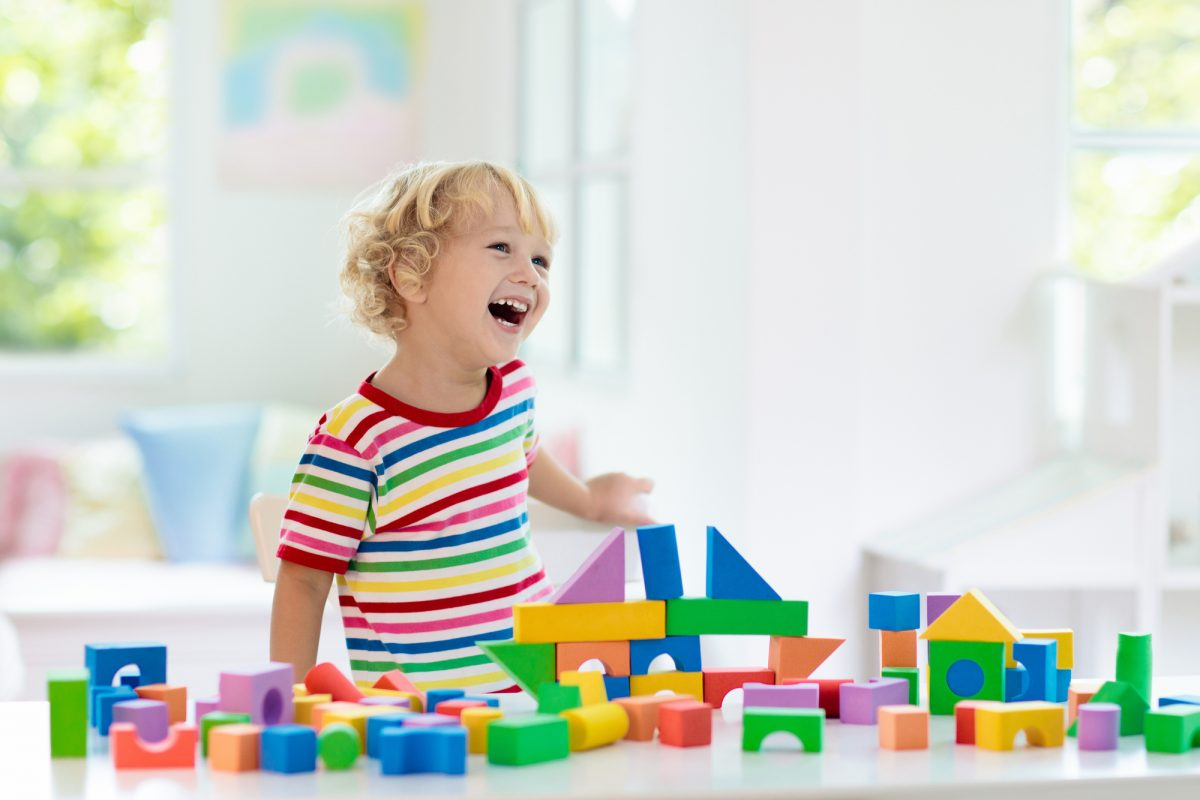 Методика формування просторових уявлень
Методика формування знань
Частини тіла (спочатку на власному тілі дитини, надалі з використанням ляльки чи іншої дитини) дорослий просить показати дитину де голова, на що потрібно вдягати чобітки, шапку, рукавички та ін.
Просторові напрями (обговорюються під час ігрової діяльності, занять з фізичної культури, прогулянок) спереду – обличчя; позаду – спина; вгорі – голова; внизу – ноги; руки – по боках.
Права і ліва сторони (під час їжі, малювання та ін.). Звертаємо увагу дітей на функціональні переваги правої руки (з шульгами працюємо індивідуально, не переучуючи їх). Уточнюємо у якій руці дитина тримає іграшку, в яку руку взяла ложку, у якій руці тримає олівець та ін.
Формування вміння розрізняти просторові напрями «відносно себе» формується у віці 3-5 років. Подальший розвиток орієнтування в просторі полягає у тому, що діти починають виділяти відношення між предметами (один предмет за іншим, перед іншим, ліворуч, праворуч від нього, між іншими тощо).
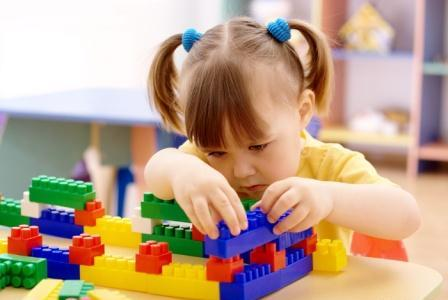 Етапи розвитку просторових уявлень
Перший етап – полягає у формуванні у дітей чітких уявлень про своє тіло і його симетричність; просторове розташування частин тіла; практичному вправлянні щодо орієнтуванню «на собі».

Другий етап – формування уявлення про те, що власне тіло є точкою відліку у процесі орієнтування в довколишньому середовищі; навчання орієнтуванню «відносно себе». Діти засвоюють просторові уявлення в процесі ігор, роботи з роздатковим матеріалом, на заняттях й поза ними
Третій етап – навчання дітей моделюванню предметно- практичних ситуацій і відношень за допомогою схем; орієнтування дітей на місцевості (оцінка відстані, розміру, форми, взаємного положення предметів та їх положення відносно себе).
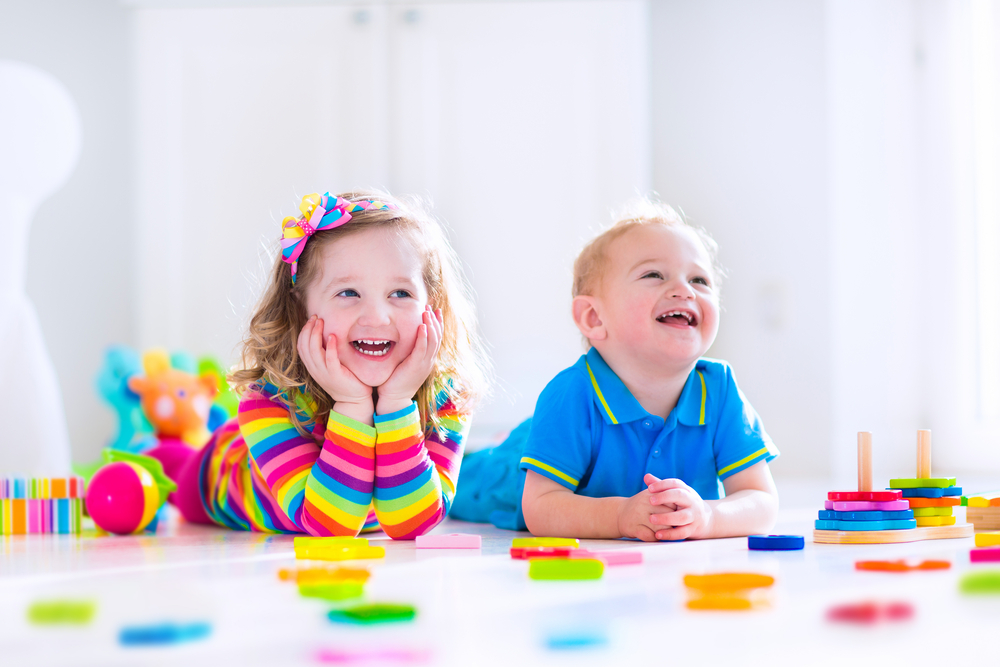 Формування уявлень про простір та орієнтування в ньому відбувається у дошкільному віці на основі здійснення складної аналітико-синтетичної діяльності з диференціації та узагальнення просторових ознак і відношень.
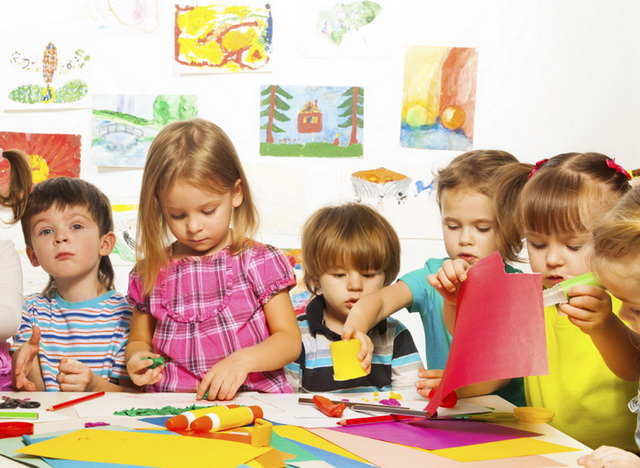 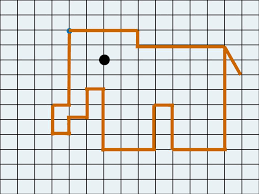 Графічні диктанти
Графічний диктант можна виконувати у двох варіантах:1. Дитині пропонують зразок геометричного малюнка і просять повторити точно такий же малюнок в зошиті в клітинку.2. Дорослий диктує послідовність дій із зазначенням числа клітинок і їх напрямів (вліво, вправо, вгору, вниз), дитина виконує роботу на слух, а потім порівнює методом накладання своє зображення орнаменту або фігури зі зразком в посібнику.
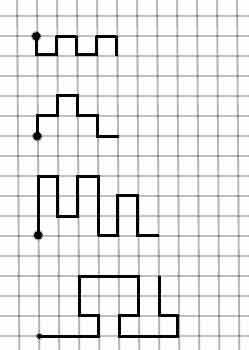 Завдання пропонується за принципом «від простого до складного». Починаючи з простих диктантів і поступово переходячи до більш складних.
Для занять необхідний зошит у клітинку, простий олівець і гумка, щоб дитина могла завжди виправити неправильну лінію. Для дітей 5 – 6-ти років краще використовувати зошит у велику клітинку (0,8 мм), щоб не перенапружувати зір.
Приклад диктування графічного диктанту: 1 клітинка вправо, 3 клітинки вгору, 2 клітинки вліво, 4 клітинки вниз, 1 клітинка вправо.
Як виконувати математичний диктант?
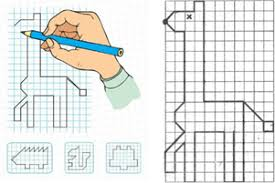 Як проводити математичні диктанти
Перед початком диктанту проведіть коротку вправу, яка активізує увагу й актуалізує знання дітей. Наприклад, пограйте в короткі ігри, у яких потрібно лічити, орієнтуватись у просторі, називати геометричні фігури.
Роздайте дітям чисті аркуші паперу формату А5 і запропонуйте намалювати математичний малюнок. Відтак нагадайте та поясніть правила:
уважно слухати й виконувати інструкцію;
не підглядати в роботи інших дітей.
Наприклад, щоб діти працювали самостійно, поясніть: «Коли ви розглядаєте чужий малюнок зі свого місця, то можете побачити його «перевернутим». Тож якщо перемальовуватимете у друзів, то можете помилитися, щось пропустити. Ліпше уважно мене слухайте та виконуйте завдання самостійно».
Проговорюйте завдання диктанту чітко та голосно, у зручному для дітей темпі. Кожне завдання зачитуйте два-три рази. Після першого дайте дітям кілька секунд, щоб обміркувати та виконати завдання. Читаючи другий раз, пропонуйте перевірити, чи все зробили правильно. Під час занять ставтеся до дітей доброзичливо, підтримуйте їхній гарний настрій. За потреби допомагайте дітям, стежте, щоб вони не перевтомлювалися.
Стежте, чи встигають діти за темпом вашого мовлення. За потреби повторіть завдання додатково для дітей, що відстають. Проте повторюйте лише те завдання, яке діти виконують наразі. Не повертайтеся до попереднього, навіть якщо хтось із дітей відстав. Це може заплутати інших. Ліпше підійдіть і повторіть завдання для дитини, що відстає, індивідуально. За потреби допоможіть його виконати.
Не коментуйте діяльність дітей, поки не завершите диктант. Наприкінці запропонуйте дітям підписати свій аркуш: хто вміє писати, підписує самостійно, а іншим допомагає дорослий.
На підготовленому для виконання завдання, листочку у клітинку, потрібно позначити початок руху у вигляді точки. На ознайомчому або початковому етапі вона може бути поставлена ​​вихователем. Пізніше можна просити дитину зробити це самостійно, відступивши від краю аркуша задану кількість клітинок в ту чи іншу сторону.
Також слід наголосити такі умови:
Один крок – 1 клітина;
Стрілочка – вказання напрямку руху;
Кінець попереднього є початком для наступного кроку.
За рівнем складності такі завдання поділяються на такі рівні:
Початковий — для початківців (проста геометрична фігура або повторюваний орнамент).
Середній — з легкими невеликими картинками (фрукт, рослина, невелика тварина).
Складний рівень з об’ємними і важкими завданнями, які вимагають складних підрахунків, довгих ліній і руху по діагоналі (транспортний засіб, музичний інструмент, казковий персонаж).
Види диктантів
Симетрія.  Такий диктант являє собою зображення, яке виконане тільки з одного боку. Дитині потрібно самостійно домалювати другу половину малюнка, чітко відтворюючи симетрію першої частини зображення.
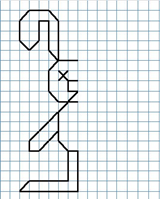 За зразком.  Педагогу потрібно роздрукувати шаблони зображення і роздати усім дітям. Дошкільники повинні скопіювати їх на свій аркуш. Щоб малюнок був ідентичний шаблону, необхідно уважно дивитися на зразок і повторювати лінії. Виконання завдань такого типу сприяє виробленню посидючості і терпіння, а також розвиває зорову увагу.
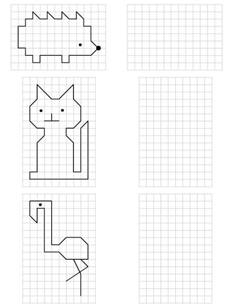 За стрілочками.  Кожен дошкільник отримує аркуш із шаблоном, на якому позначено точку старту, а також інструкцію, в якій стрілочками послідовно вказано напрямки і кількість кроків, які потрібно щоразу прокреслити, рухаючись у певний бік. Завдання такого типу дозволяють напрацювати навичку орієнтування у напрямках, закріпити вміння рахування і розвивають уважність і концентрацію уваги.
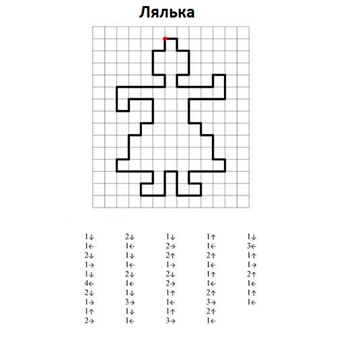 Слуховий.  Передбачає послідовне креслення зображення під диктовку педагога. Учитель диктує школярам точку старту, а також кількість клітинок і напрям руху, в якому треба креслити, щоб отримати певне зображення. Після завершення диктанту отримані зображення звіряються зі зразком.
Формування просторових уявлень у дошкільників